ПроектМилосердие и сострадание
Подготовили:
Колосова Марина Николаевна учитель начальных классов
Учащиеся 4 класса МБОУ Фруктовская СОШ
Участники проекта
*Учитель начальных классов   
  Колосова М.Н.
*Учащиеся 4 класса 
Бескер  Анастасия 
 Скорочкина Анастасия
*Родители
Цели и задачи проекта
Цели проекта. 
Воспитание у младших подростков милосердия и сострадания как качественных характеристик православной культуры.
Задачи проекта. 
Раскрыть смысл и сформировать первоначальное представление о милосердии и сострадании; показать проявление милосердия и сострадания в православных традициях русского народа; развивать навыки работы с информацией
Тип проекта
* Творческий
*Долгосрочный

  Сроки
*Апрель - май
Выявление проблемы
Во время подготовки и проведения урока по теме «Милосердие и сострадание» мы, ученики 4 класса, выяснили, что детям не всегда понятно как можно проявлять сострадание и милосердие в наше мирное и сытое время.
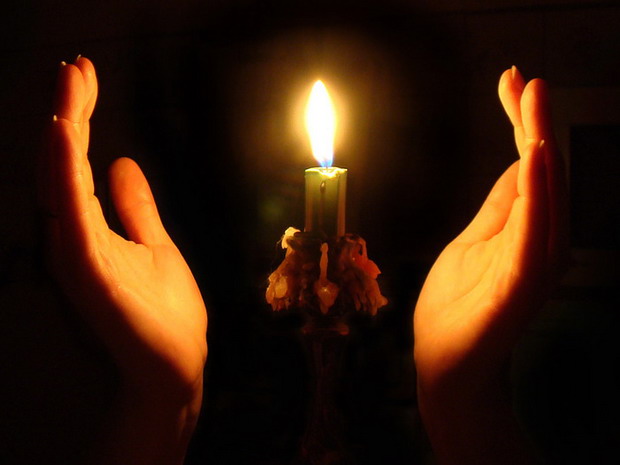 Этапы работы над проектом
1 этап
*Сбор и накопление материала
*Систематизация информации
*Теоретические знания
*Информирование и ознакомление родителей с темой и планом проекта
*Планирование совместной деятельности
*Составление сценария.
*Подбор цитат, стихи
Этапы работы над проектом
2 этап
*Практическая деятельность
*Обращение к иллюстративно – справочной литературе
*Выбор материала
*Тематические беседы и классные часы
*Совместное изготовление рисунков учащимися начальной школы
*Анкетирование учащихся по изучаемой проблеме
*Общешкольные акции
Эпиграф
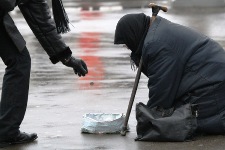 Пока мы боль чужую чувствуем,
Пока живёт в нас сострадание,
Пока мечтаем мы и буйствуем,
Есть в нашей жизни оправдание.
                                    

 Андрей Дементьев
В школьной библиотеке
Из толкового словаря В. И. Даля
«Милосердие – сердолюбие, сочувствие, любовь на деле, готовность делать добро всякому, милостливость, мягкосердие»
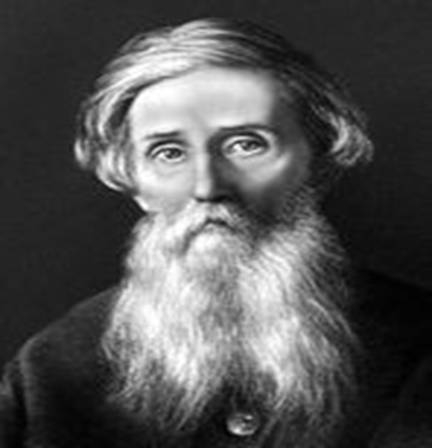 Л. Н. Толстой о милосердии
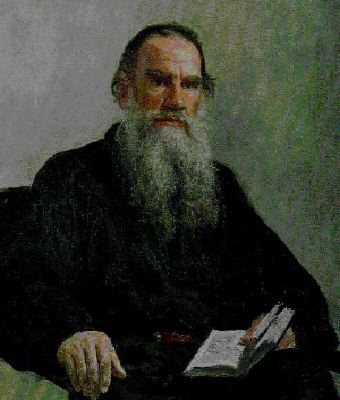 Милосердие состоит не столько в вещественной помощи, сколько в духовной поддержке ближнего, то есть в его не осуждении и уважении к человеческому достоинству
Милосердие и сострадание
Синонимы:
*Сочувствие, доброта, гуманизм
                           Антонимы:
*Равнодушие, жестокость, безразличие, безжалостность
Кто такой ближний ?
Ближний-тот, кто не оставит тебя в беде; Ближний-тот, кто нуждается в твоей помощи
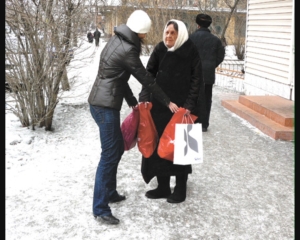 Притча о добром самарянине
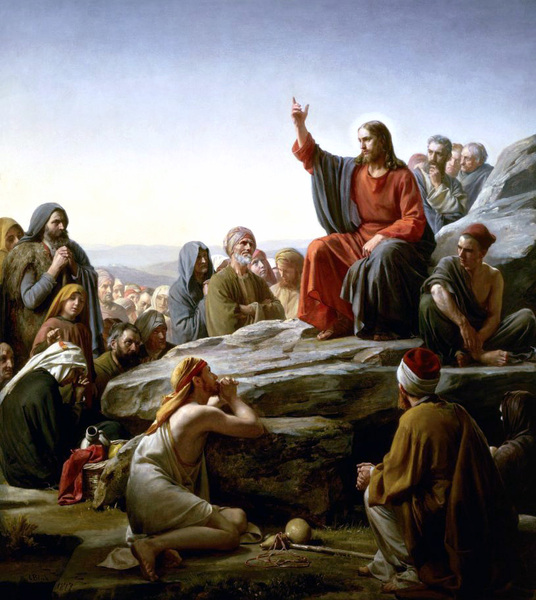 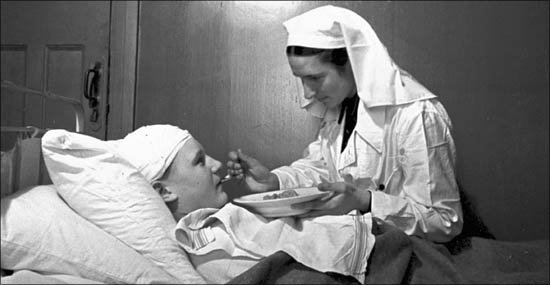 Милосердие и сострадание в    нашей жизни(практическая часть)
Мы можем быть милосердными, мы можем сострадать
Мы не рождаемся милосердными, но мы можем таковыми стать, если позволим Господу Богу совершить в нас работу по преображению нашего характера. Посему Слово Божье призывает нас: 
« Помнящий добро никогда не сотворит зла».
Воспитанник детского дома         Федоткин Сергей
Акция  «Свет в окне»
Каждый класс нашей школы посещает ветерана Великой Отечественной Войны или Ветерана Труда.
Чернов Виктор Сергеевич            ученики нашего 4 класса
Конева Анна Гавриловнаи ученики 3 класса
Катков Михаил Акимович
Классные часы в начальной школе «Учись творить добро»
Социальный опрос, проведённый учащимися   4классаТема
НУЖНЫ ЛИ МИЛОСЕРДИЕ И СОСТРАДАНИЕ.
 Опрошено 19 взрослых и 20 детей

   « Да»                                             «Нет»

Взрослые – 19                             Взрослые - 0
Дети         - 18                             Дети        - 2
Участники  конкурса рисунков на тему: «Учись творить добро»
Сборник пословиц и поговорок на тему «Милосердие и сострадание»
Милость над грехом- что вода над огнём (т.е. властна)
Настоящий воин тот, у кого есть милосердие.
Доброе слово лучше мягкого пирога.
«Блажен, иже и скоты             милует»(«Блажен человек, который и животных милует»)
Для христианина природа-это его дом и Божий храм
Книжка – раскладушка( правила поведения в природе)
Призыв
Делайте  людям добро, а не зло, разделяйте с ними и радость, и беду,
любите, уважайте друг друга, будьте готовыми  прийти на помощь   в любую минуту, умейте прощать из сострадания, человеколюбия.
Не обделяйте вниманием своим всё живое.
Милосердие –  это нераздельное слияние чувства и поступка.

«Будь щедрым душою! 
 Время не забудет   хорошим словом помянуть  Того, кто сердце отдал людям,  
Запомни это, щедрым будь!»
                                         
Будем же милосердными!
Спасибо за    внимание